Nitrogen Removal in Anaerobic Ammonium Oxidation Bioreactors
Austin Dougless with
Jim Field, José Carvajal-Arroyo, 
Guangbin Li, David Vilcherrez, Daniel Puyol 

Department of Chemical and Environmental Engineering
NASA Space Grant Research Symposium
The University of Arizona 
April 12, 2014
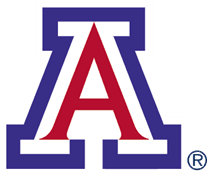 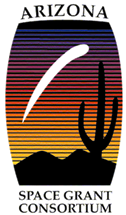 Anaerobic Ammonia Oxidation
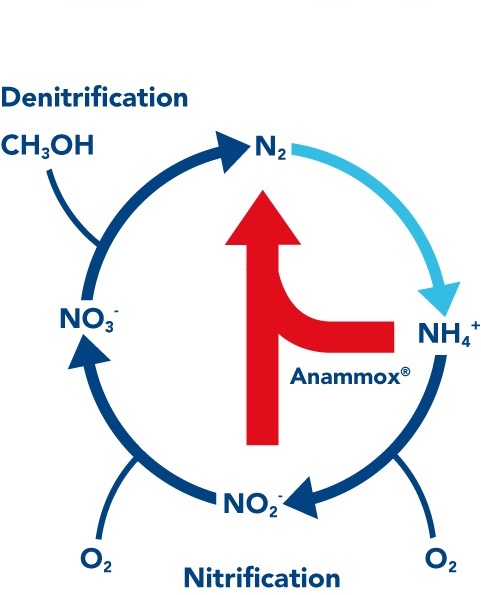 [Speaker Notes: Abbreviated as the “anammox” process

Utilizes bacteria that convert NH4+ and NO2- into N2 
Anaerobic process and inorganic carbon source

Advantageous over standard nitrification-dentrification process
Energy savings, no additional electron donor needed

NH4+ and NO2- are prevalent contaminants in many effluent streams]
Objectives
Monitor the ability of anammox bacteria to remove aqueous NH4+ and NO2-  under standard operating conditions
pH, nitrogen loading rate, temperature, light


 Determine key performance parameters
Stoichiometric conversion ratio, conversion efficiency, specific anammox activity (SAA), N2 production

Explore substrate inhibition by NO2-
Methods
Maintain two expanded granular sludge bed (EGSB) reactors at standard operating conditions
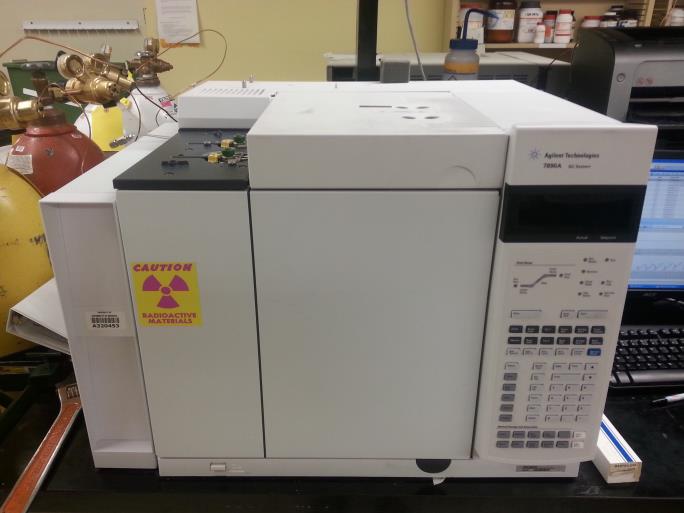 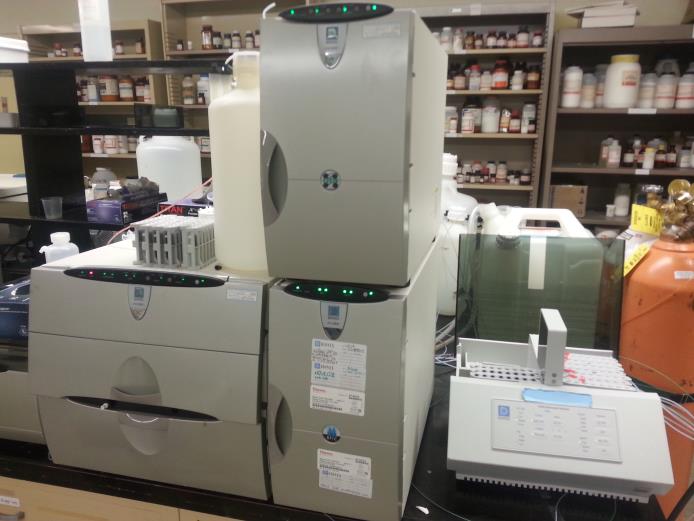 Gas Chromatography
Ion Chromatography
[Speaker Notes: Analyze substrate concentrations using ion chromatography

Measure batch activity using gas chromatography]
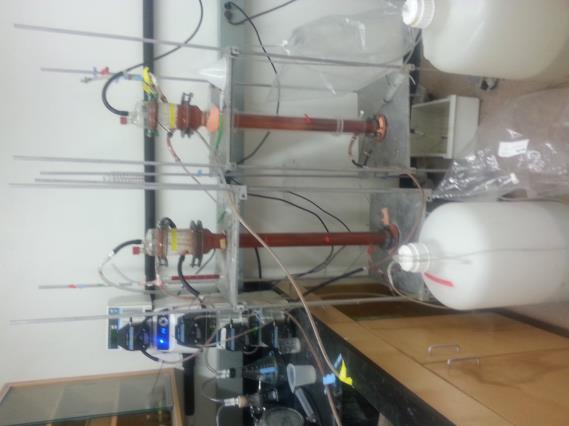 Pumps
Gas meter
Influent tanks
Pictured: Reactors, influent tanks/pumps, recycle pumps, gas collection system
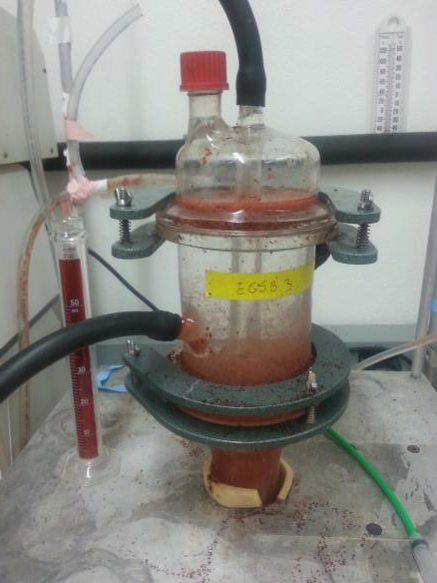 50 mL graduated cylinder for scale
Pictured: Top of reactor, gas collection tubing, recycle tubing
EGSB Reactors
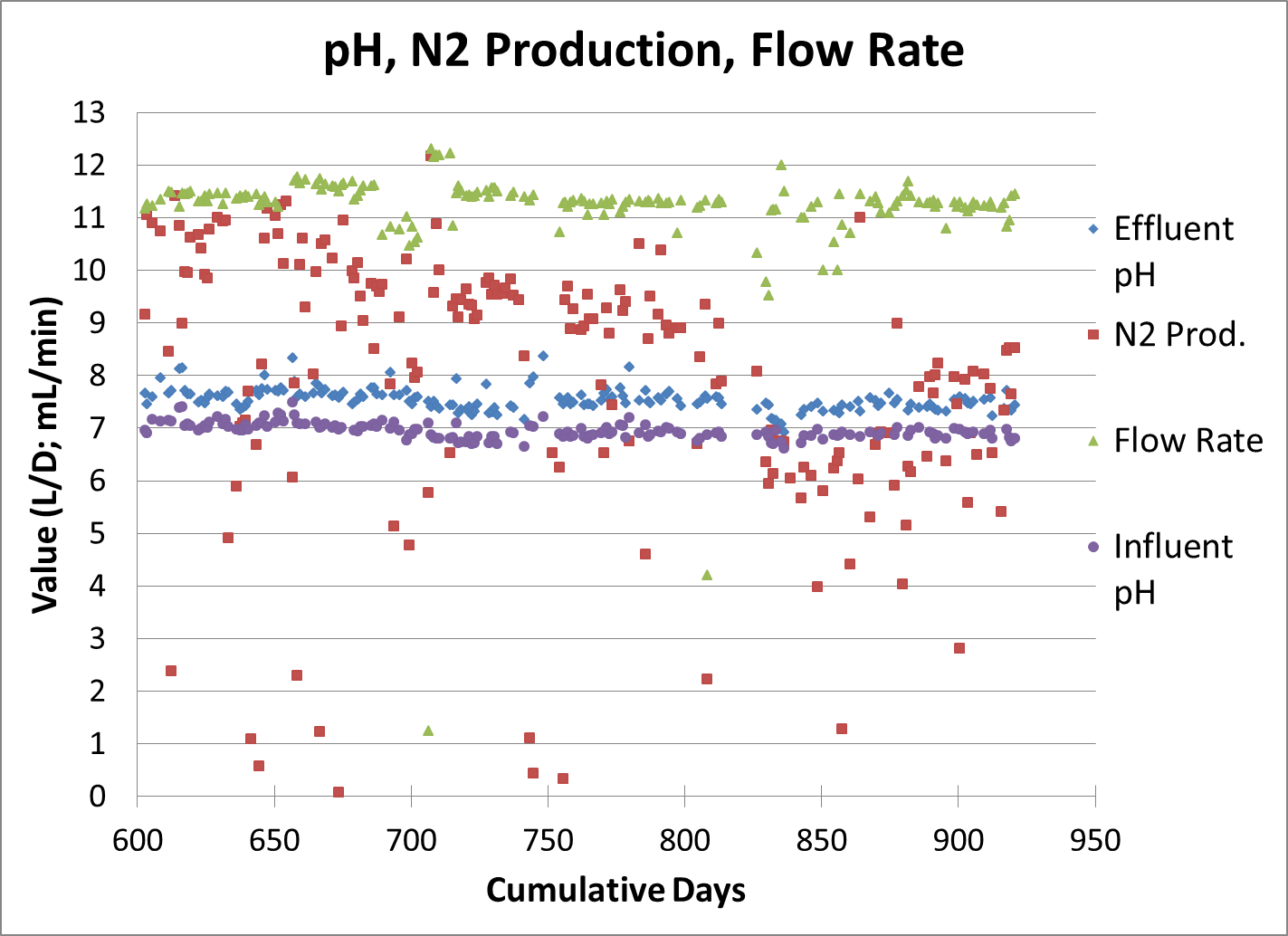 EGSB Reactors Cont.
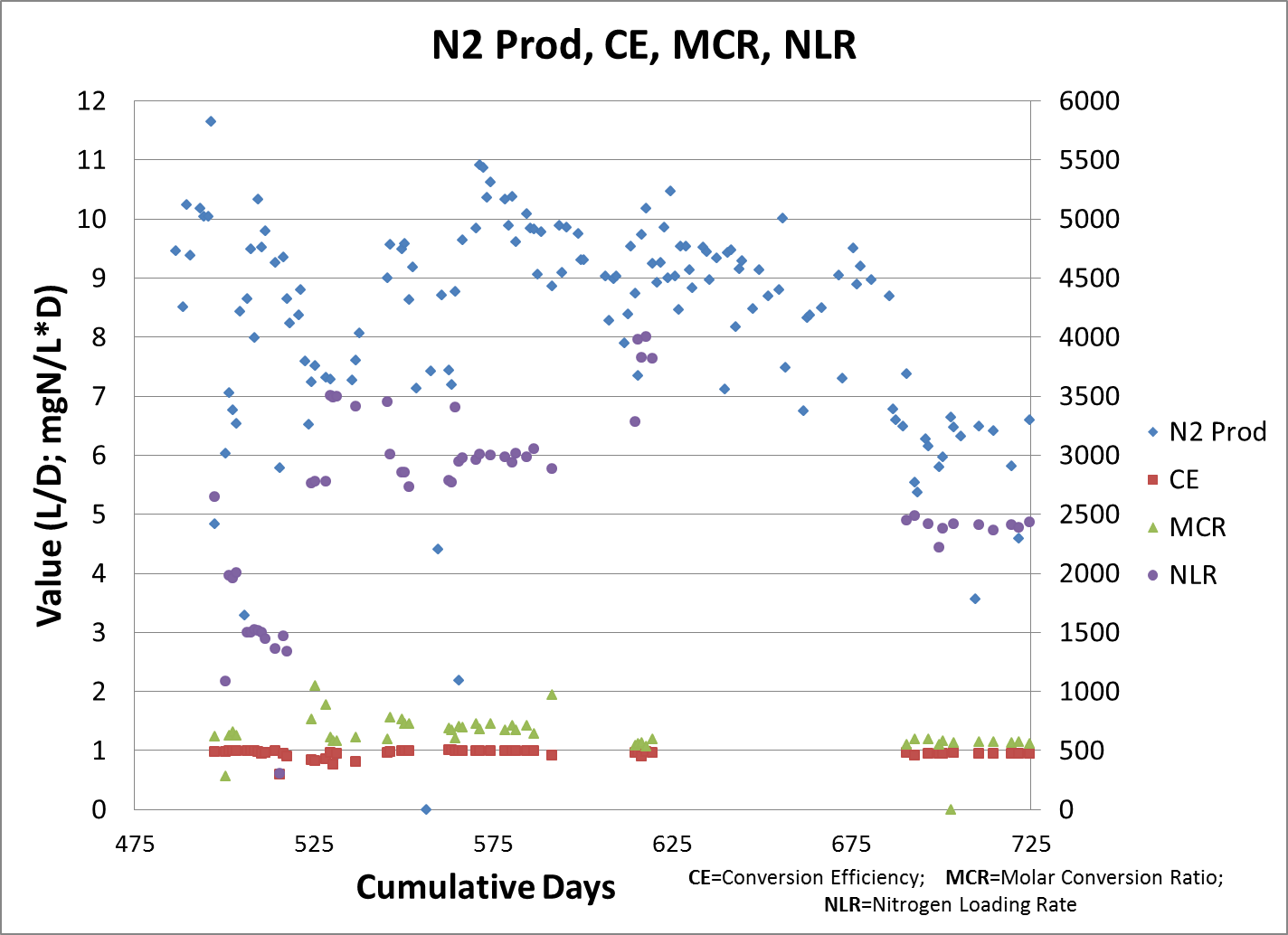 Nitrite Inhibition
Exposure to nitrite alone is highly inhibitory at even low concentrations

The presence of nitrate (a by product of the reaction) alone is mildly inhibitory

Pre-exposure to NO3- prior to NO2- exposure can lessen the NO2- inhibitory effect
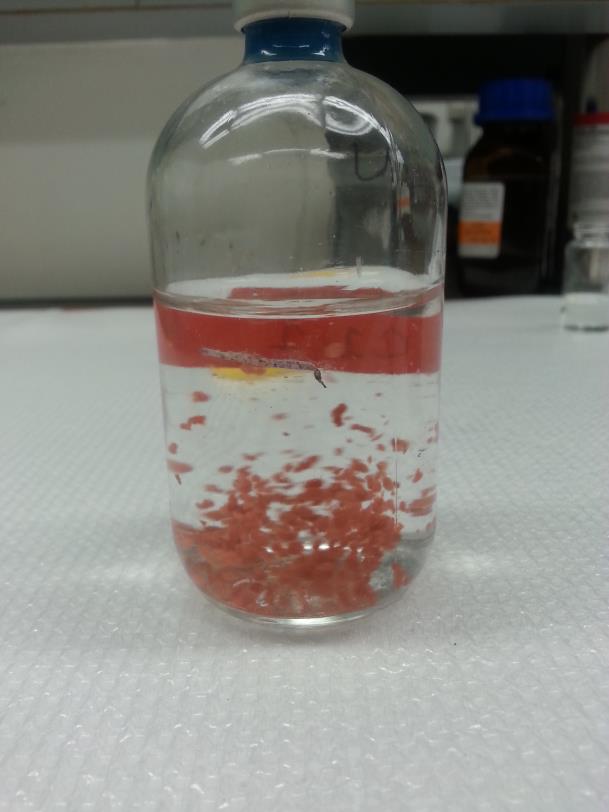 160mL serum bottles
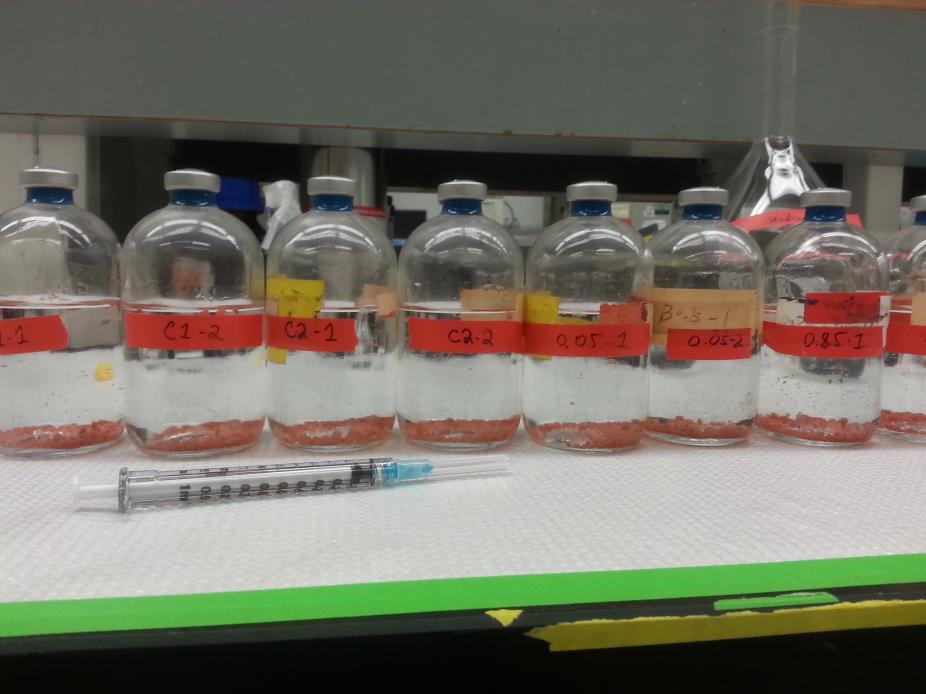 Anammox biomass
Inhibition Results
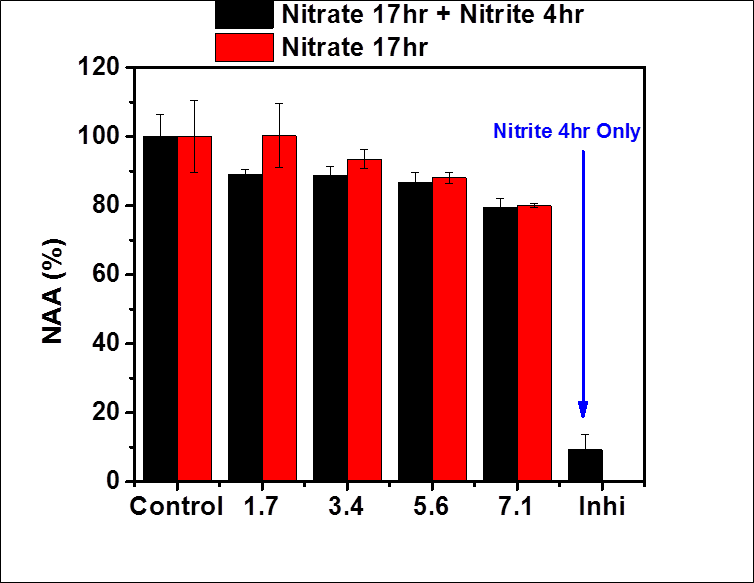 Concentration (mM)
Significance
Key operating elements of the anammox process have been established 

Standard performance parameters have been documented

NO3- pre-exposure for at least 17 hours decreases inhibition due to NO2-

These findings help determine normal functioning of the anammox process and provide clues to preventing substrate inhibition
Thank You!
Special thanks to NASA, Dr. Jim Field, and Dr. Reyes Sierra for this opportunity.